PERCENTÁ – slovné úlohy 2
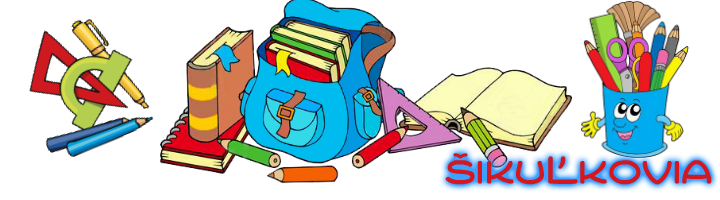 Mgr. Z. Burzová
Kontrola D.ú. - nájdi VOTRELCA
500:100.6 = 30
20 : 100 . 21 = 4,2
45 : 5 = 9
48 : 4 . 3 = 36
15 : ( 500 : 100) = 3%
64 : ( 800: 100) = 8%
16 : (40 : 100) = 40%
135 : 27 . 100 = 500
92 : 46 . 100 = 200
4,8 : 12 . 100 = 40
6%z 500 =
21% z 20 =
20% z 45 =
75% z 48 =
X% je 15 z 500 ?
X% je 64 z 800 ?
X% je 16 z 40?
27% z akého čísla je 135 ?
46% z akého základu je 92 ?
12% z akého čísla je 4,8 ?
V triede je 30 žiakov. Chlapcov je 30%. Koľko je dievčat v triede?
Riešenie:
a)  Chlapcov......30% z 30 = 3/10 z 30 = 9ch.
      Dievčat......30 – 9 = 21 d.
		V triede je 21 dievčat.

b)  Dievčat.......100-30 = 70% z 30= 7/10  z 30 = 21d.
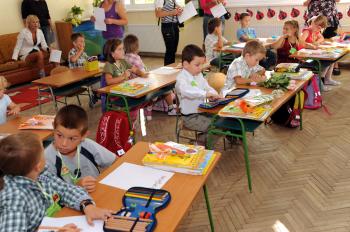 Na štadióne je 20 000 divákov, pričom 5 000 divákov stálo. Koľko to bolo percent?
Riešenie:
x% je 5 000 z 20 000 divákov?
      100%........20 000
          1%.........200
      x% ..........5 000:200 = 25%
    Na štadióne stálo 25% divákov.

b) 5000 z 20 000 divákov je ¼ = 25 %
    Na štadióne stálo 25 % divákov.
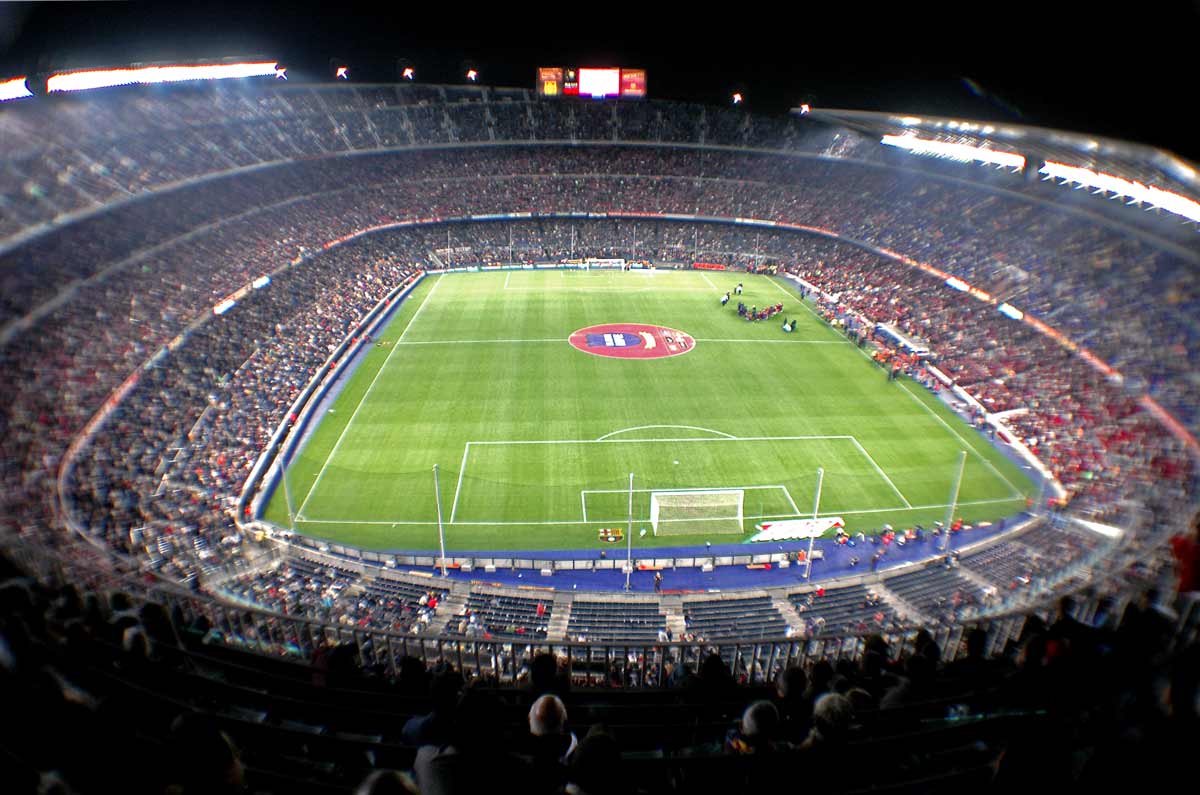 Zo všetkých žiakov ZŠ sa 375 učí anglický jazyk, čo je 75% všetkých žiakov školy. Koľko žiakov sa neučí anglický jazyk?
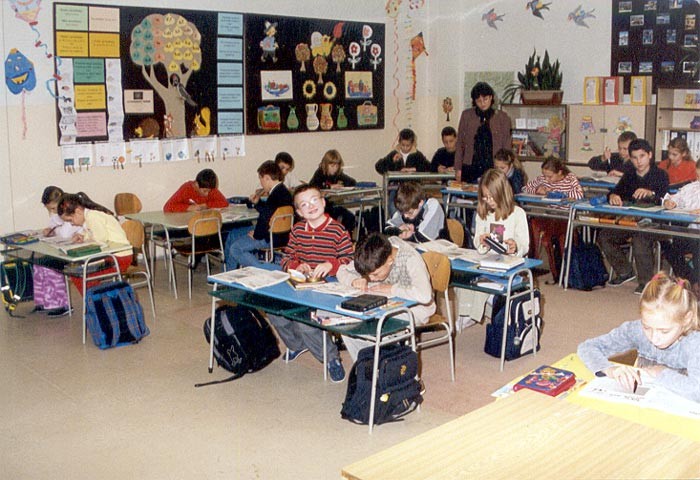 Riešenie:
      75%........375 učiacich sa angl. j.
          1%........375:75 = 5
      100%..........100.5 = 500 – všetci žiaci školy

        500 – 375 = 125 sa neučí angl. jazyk

    Anglický jazyk sa neučí 125 žiakov školy
V prvej etape  pretekov prešli cyklisti 204 km, čo je 12% z celkovej dĺžky pretekov. Koľko km musia prejsť cyklisti počas celých pretekov?
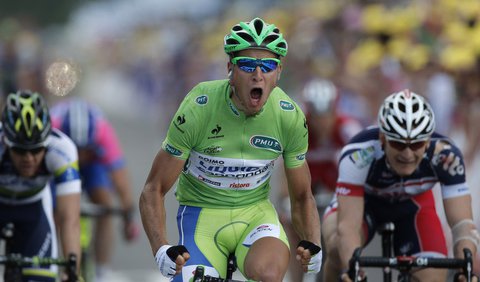 Riešenie:
12%........204 km
       1%.........204 : 12 = 17 km
      100% .......100 . 17  = 1 700 km
    Počas celých pretekov musia cyklisti prejsť      
                                                             1 700 km.
Koľko semien z 1000 vyklíčilo, ak 36% nevyklíčilo?
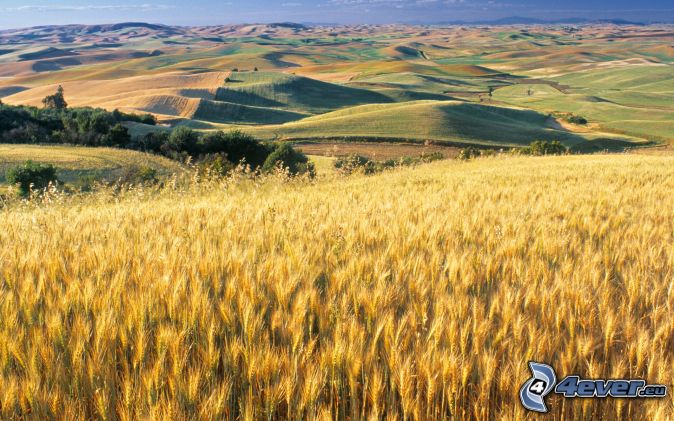 Riešenie:
Nevyklíčilo ......36% z 1000
Vyklíčilo........100-36 = 64% z 1000 = 64/100 z 1000 				= 1000 : 100 . 64 = 640 							semien vyklíčilo
Z 1000 semien 640vvyklíčilo
Koľko eur ušetril Peter, ak 5% z jeho úspor je 35€ ?
Riešenie:
5% ...........35€
1%............35 : 5 = 7€
100% ........100 . 7 = 700€
Peter ušetril 700 €
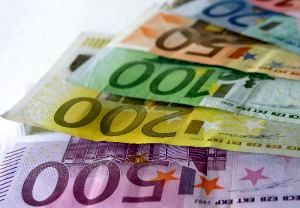 Z 250 detí v škole je 150 dievčat. Koľko percent je dievčat ?
X% je 150 dievčat z 250 detí
    100%......250 detí
        1% .....2,5
X%......150 : 2,5 = 60% dievčat
b)
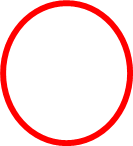 Zuzka si chce kúpiť mobil. Našetrila už 32€, čo je 80% ceny mobilu. Koľko eur stojí nový mobil?
Riešenie:
80 % .........32€
1% ..........32 : 80 = 0,4€
100%........100 . 0,4 = 40€ - cena mobilu
Nový mobil stají 40€.
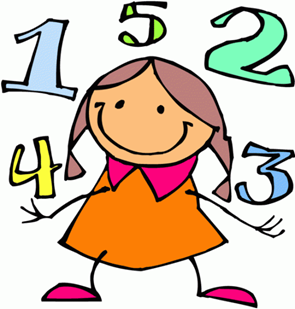